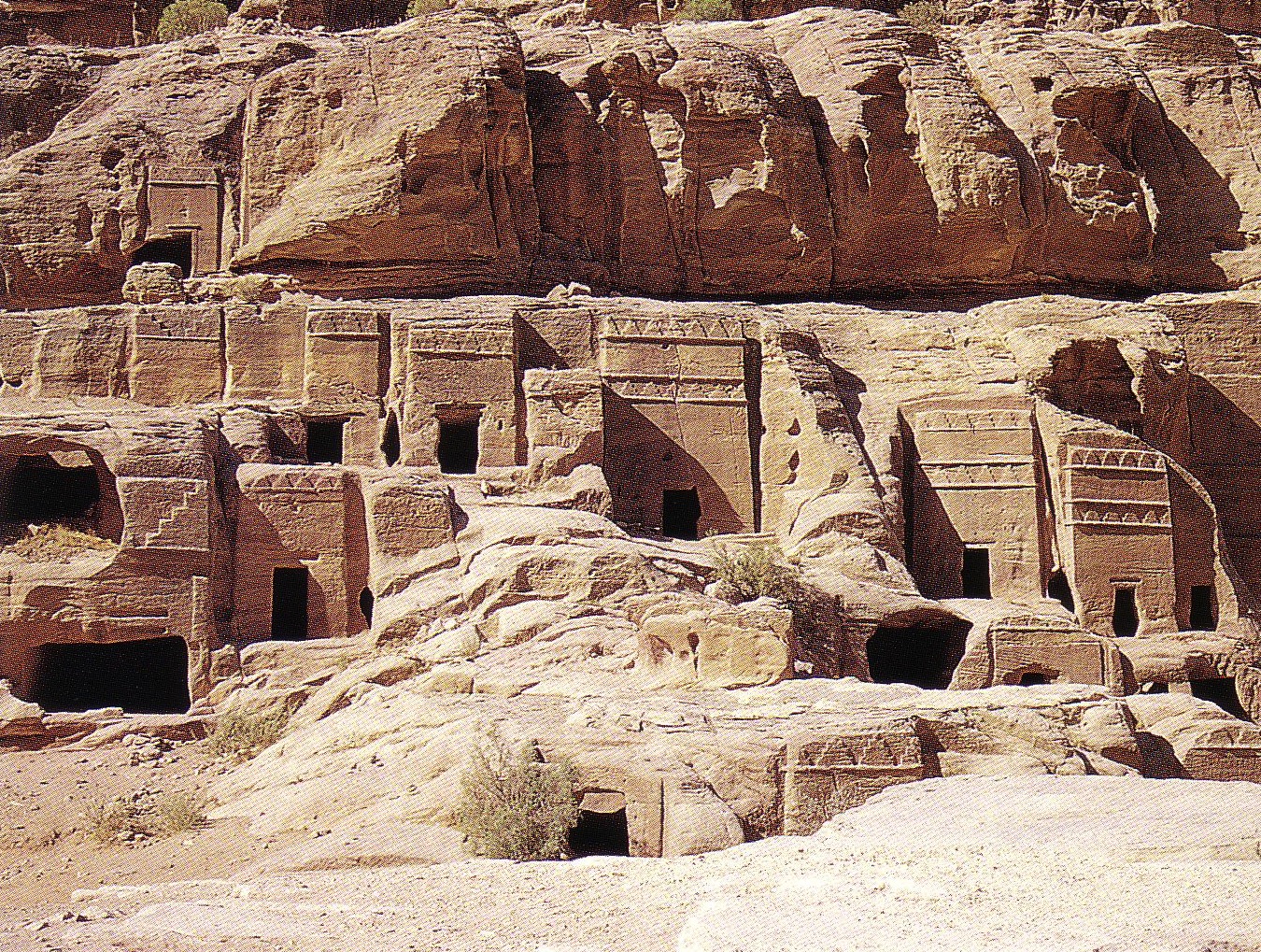 الأنباط
د. ريك جريفيث. مؤسسة الدراسات اللاهوتية الأردنية
BibleStudyDownloads.org
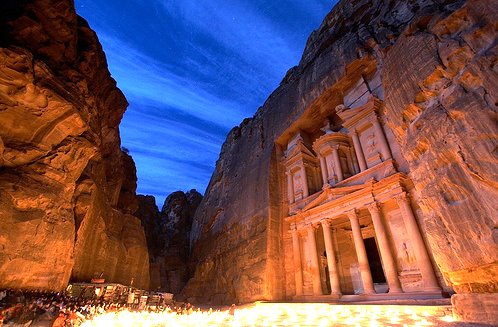 مدينة البتراء الأردنية هي إحدى 
عجائب العالم السبعة
موسيقى: حلوة بالفعل بلدي (بلدي جميل) المغني: داليدا
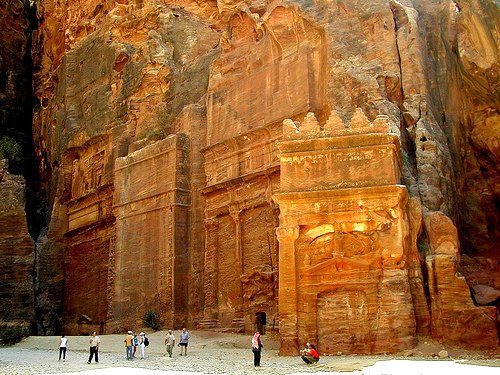 لمدة 600 سنة كان هناك اعتقاد أن هذه المدينة في وسط الصحراء الأردنية غير حقيقية لكنها فقط  أسطورية مثل أتلانتس وطروادة
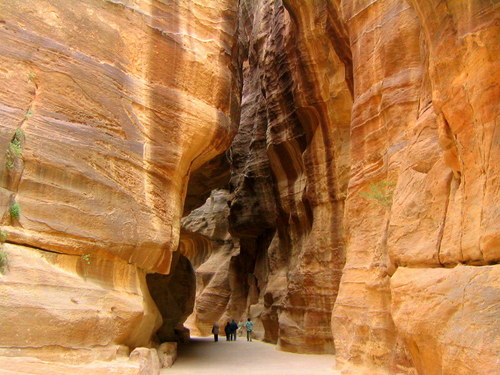 كان على المكتشف السويسري الذي تمكن من إيجادها في القرن التاسع عشر أن يسافر عبر طرق مثيرة للإعجاب مثل هذه بين الجبال الحجرية.
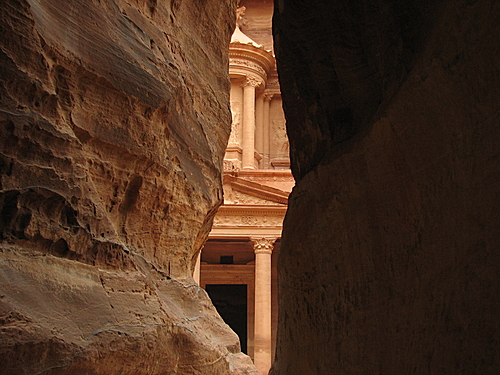 تخيل مشاعره عند وصوله 
إلى هنا للمرة الأولى 
عندما رأى هذا المشهد
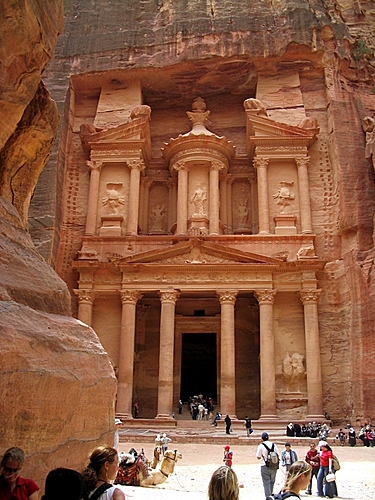 قصر البتراء 
هو هيكل 
يوناني الشكل (هيليني) 
ويسمى أيضاً الخزنة 
وارتفاعه
 42 متراً
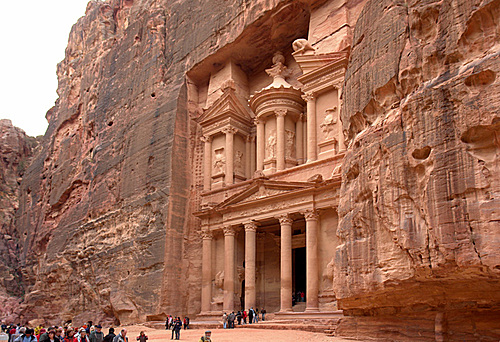 تم نحتها 
بالكامل في الصخور الجيرية.
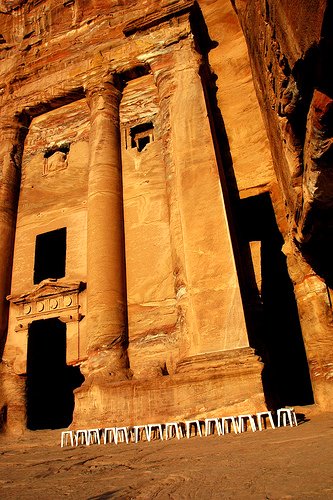 لكن القصر
 هو واحد فقط 
من بين
 المباني العديدة 
الرائعة
 في البتراء
 كلها منحوتة في
صخرة كلسية.
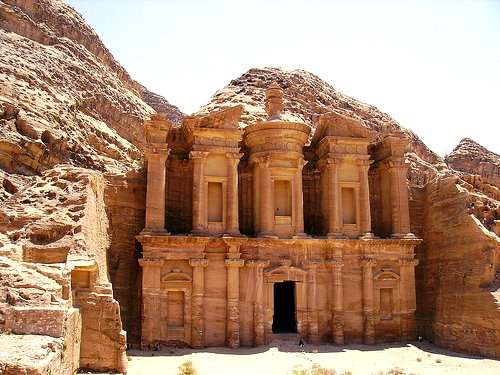 بنيت مدينة البتراء في القرن السادس ق.م
من قبل الأنباط خلال فترة حكم الإمبراطورية الفارسية
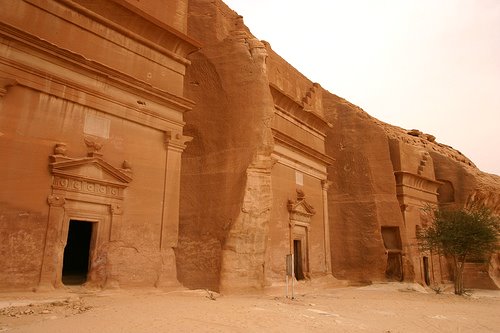 الأنباط هم بدو يعيشون على 
تجارة التوابل كالبخور والمر والنباتات العطرية.
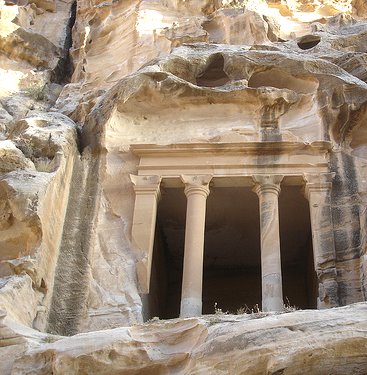 تم احتلال البتراء بحلول عام 60 م 
وصارت جزء من الإمبراطورية الرومانية
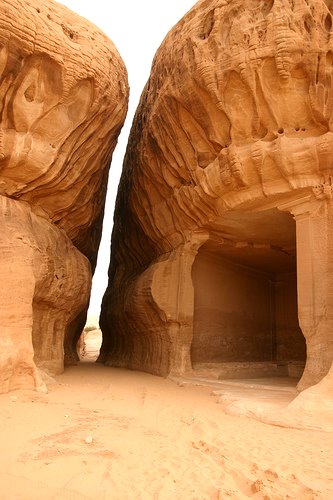 على مر السنين غادرت الريح
 مساهمتها،نحتت أكثر أشكال جميلة
 في جبال الصخور الكلسية
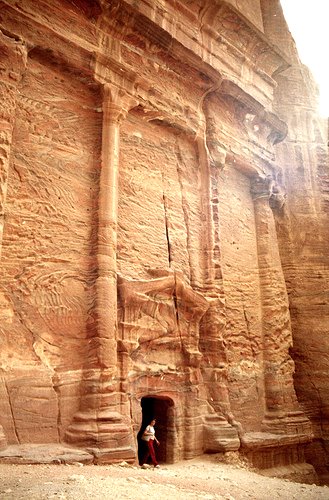 تم استخدام البتراء في المشهد الأخير من أفلام انديانا جونز والحملة الصليبية الأخيرة
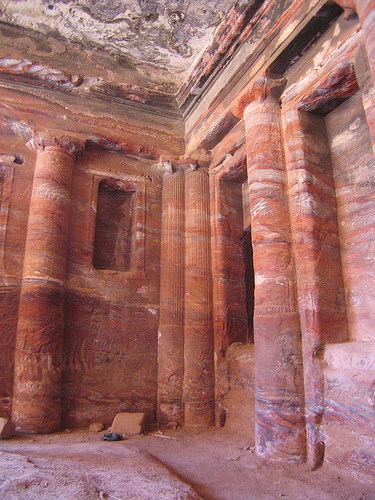 لاحظ التفاصيل
 في المنحوتات الداخلية
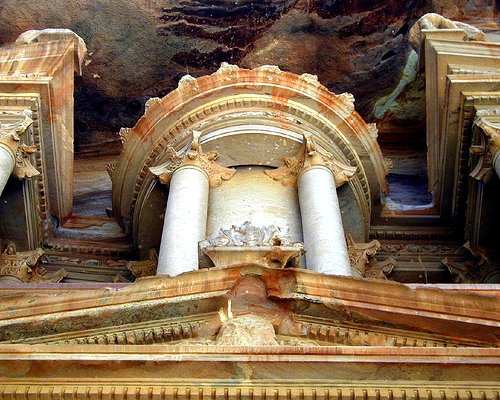 ألوان الحجارة طبيعية
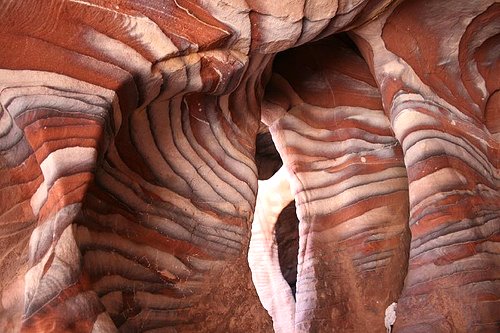 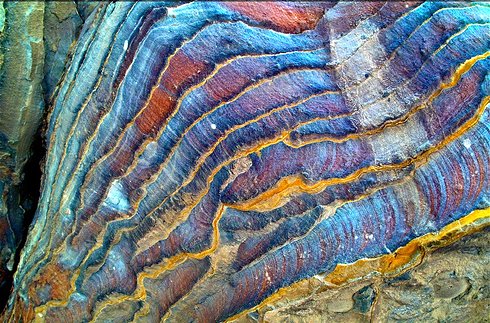 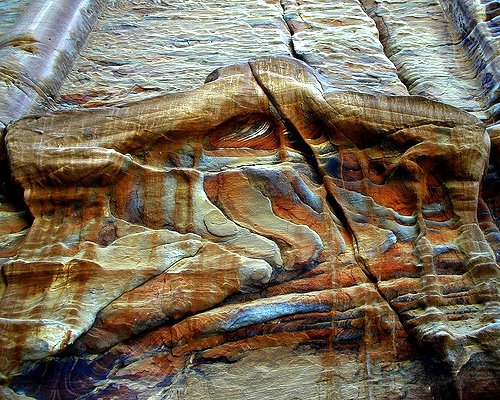 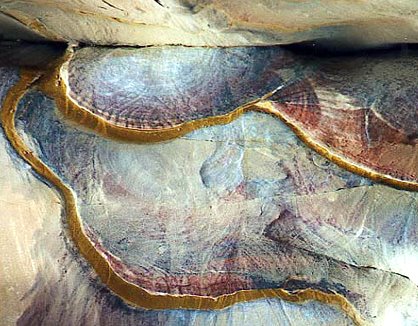 يعتبر التركيب الجيولوجي الملون الطبيعي للرمال مناسباً لللوحات الطبيعية مثل هذه.
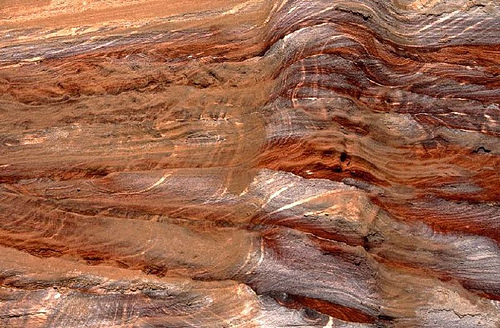 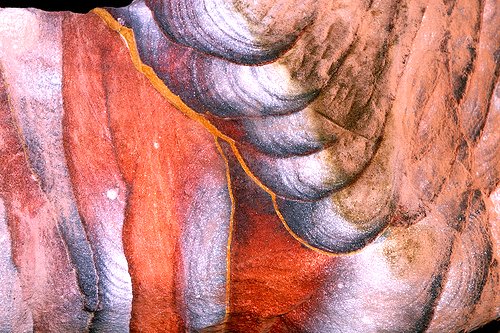 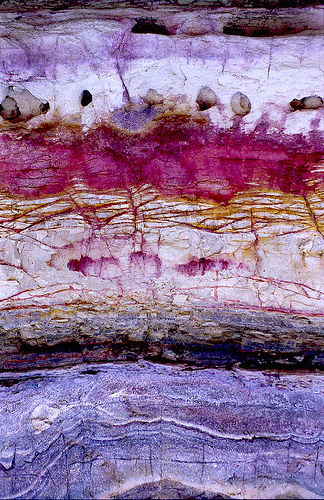 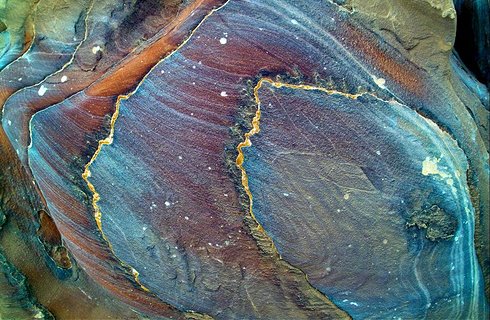 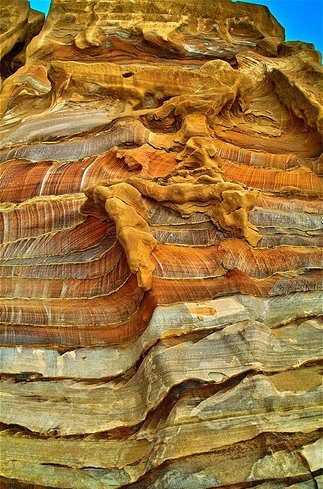 هذه التشكيلات الموجودة في جدران بعض الجبال تحبس الأنفاس
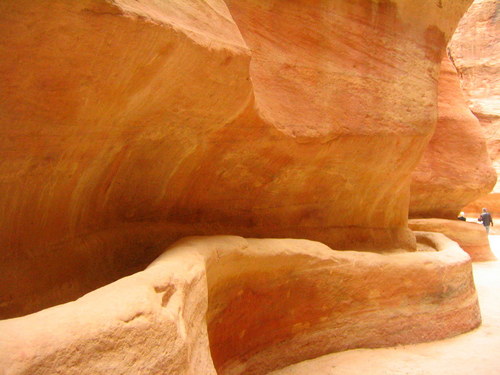 كما قام الأنباط بنحت نظام هيدروليكي متطور يحتوي على أنفاق وخزانات مياه لجلب المياه إلى البتراء
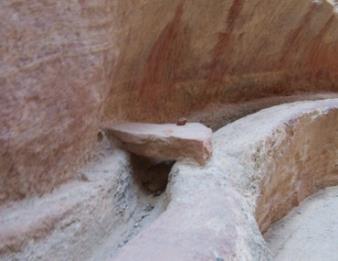 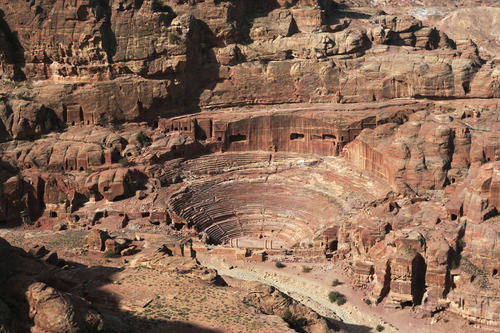 يتسع هذا المسرح المصمم على الطراز اليوناني الروماني لأربعة آلاف متفرج.
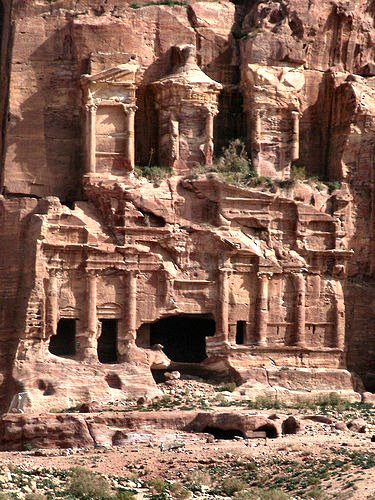 في عام 551 م دمر زلزال قوي ثاني كل المدينة تقريباً، ولم تسكن البتراء بعدها
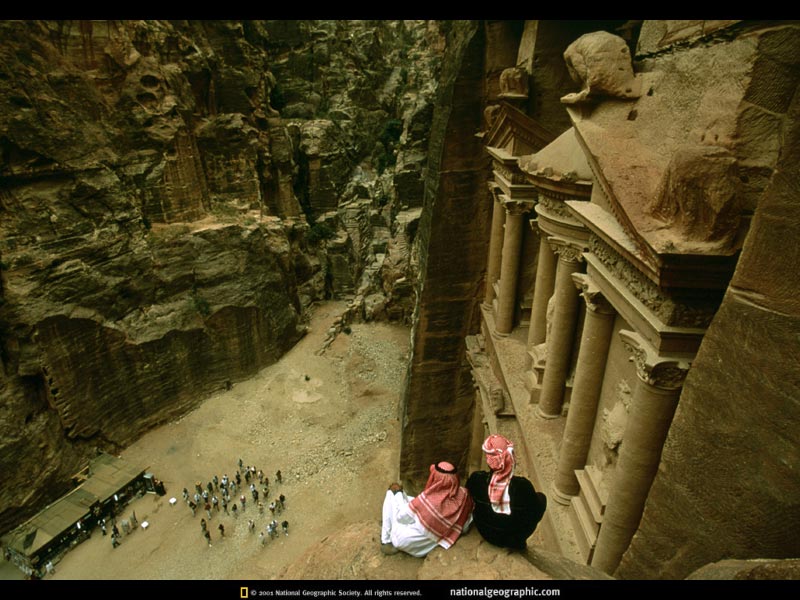 تعد مدينة البتراء الأردنية واحدة من
عجائب الدنيا السبعة
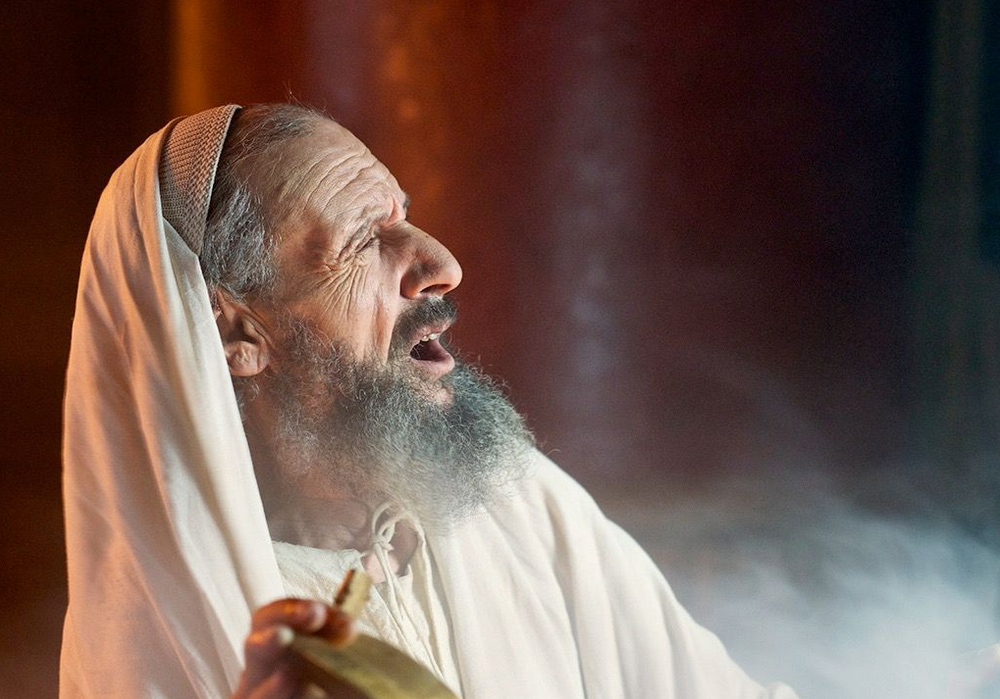 رؤيا عوبديا(عوبديا 1)
لا يوجد ملك = فترة زمنية غير محددة
[Speaker Notes: Unlike all of the prophets except Joel, Obadiah does not give the name of the king while he prophesied. This makes it tough to know when he wrote.]
هكذا قال السيد الرب عن أدوم (عوبديا 1ب)
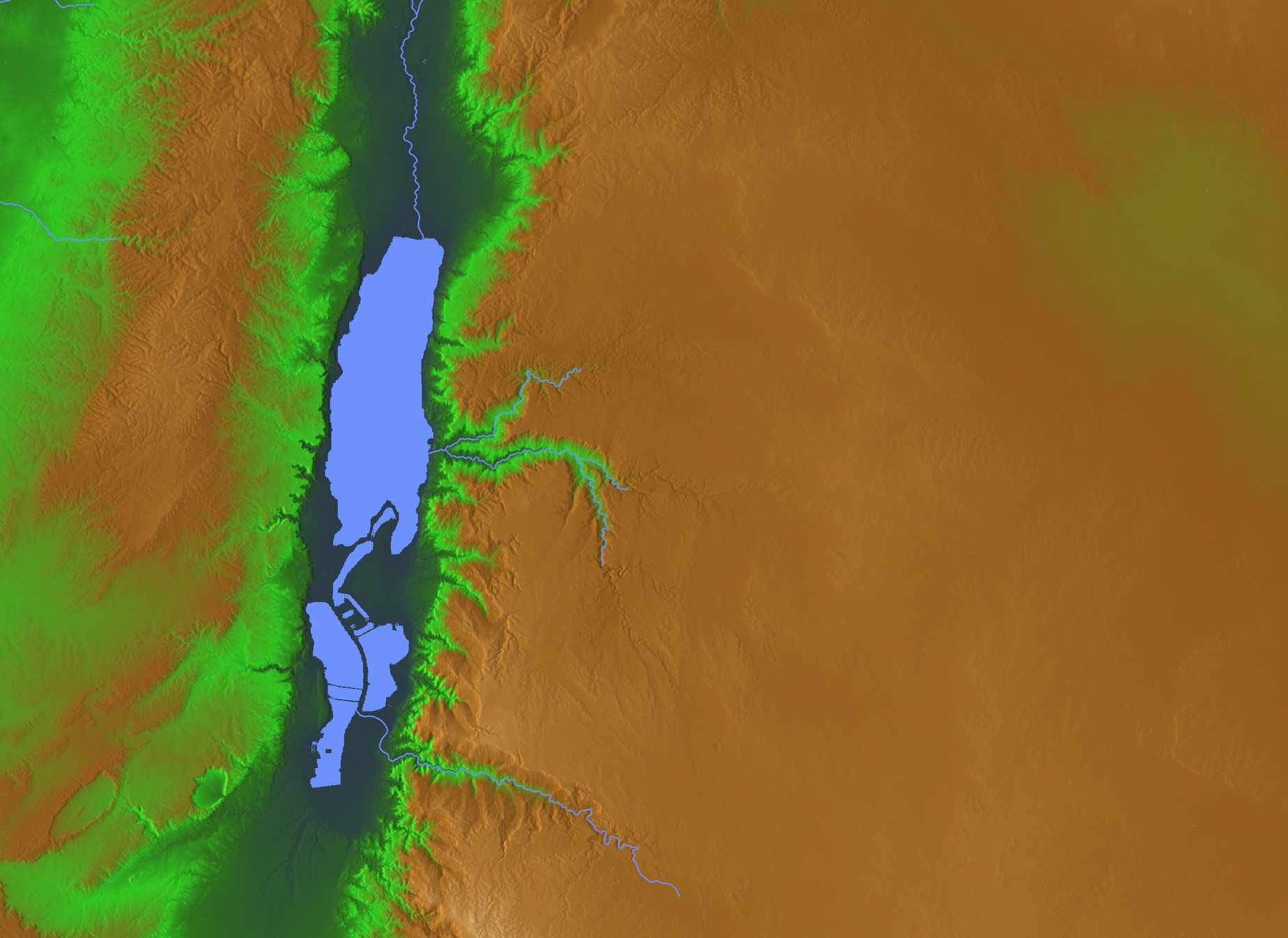 إسرائيل
أدوم
سمعنا خبراً من قبل الرب وأرسل رسول بين الأمم قوموا ولنقم عليها للحرب(عوبديا 1ب)
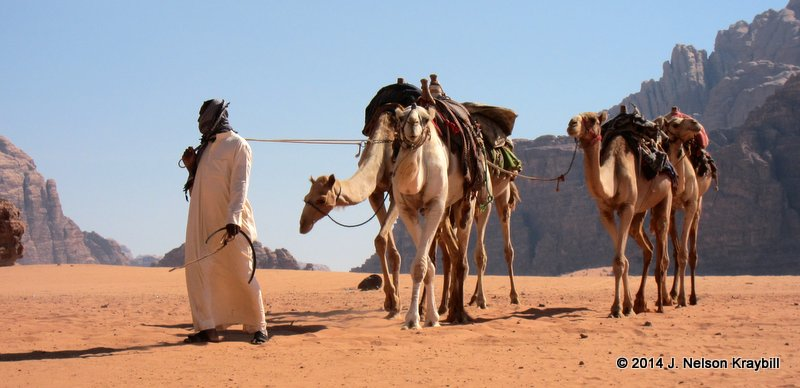 [Speaker Notes: God invites the nations to come and judge Edom (1b) [which occurred as the Nabateans, Jews under John Hyrcanus, and Romans under Titus all contributed to the annihilation of the Edomites].]
إني قد جعلتك صغيراً بين الأممأنت محتقر جداً(عوبديا 2)
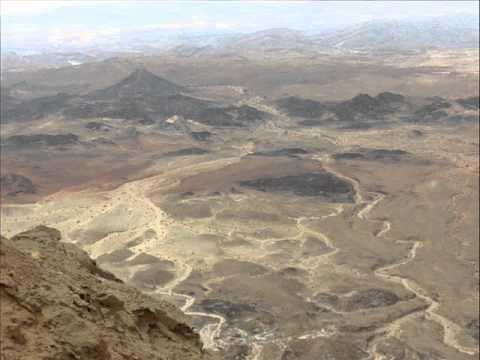 598ت
تكبر قلبك قد خدعك أيها الساكن في محاجئ الصخر رفعة مقعده القائل في قلبه من يحدرني إلى الأرض (عوبديا 3)
[Speaker Notes: The LORD describes Edom's destruction aided by deceptive allies and involving a humiliating slaughter and plundering (1b-9). Note the Fulfillment: The Nabateans around 500 BC were invited to an Edomite banquet but deceived, slaughtered and plundered the Edomites.
God describes Edomite destruction by the nations as being brought low in humiliation from arrogant dwellings high in the rocks and as a fallen eagle (1b-4).]
444
598ث
الإطارالجغرافي
يعقوب
إسرائيل
عيسو
أدوم
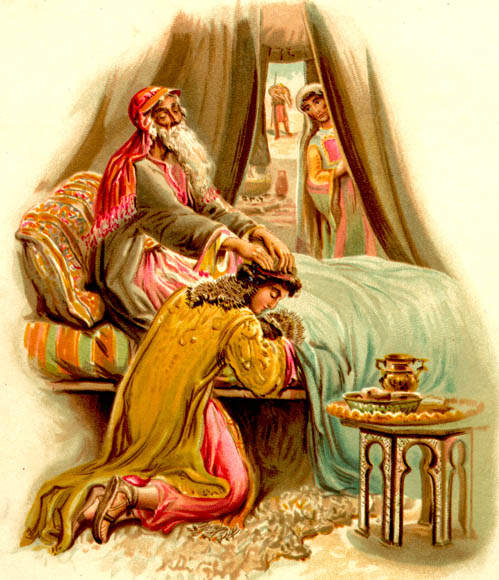 اختار الله يعقوب وليس عيسو
تكوين 27
[Speaker Notes: Isaac opposed God's declaration of firstborn rights to Jacob, but God overruled him. Even if Jacob had not deceived his father for the blessing, God's sovereign plan would still have prevailed.
_________
Common English-131
OS-01-Gen21-36-slide 47
OS-39-Malachi-41]
597
القصد
يحتوي سفر عوبديا على قصد مزدوج :
1. لتحديد دينونة الله على أدوم بسبب عدم اهتمامها الأخوي بيهوذا
2. ليبين الإنتصار الأخير للحق في يوم الرب
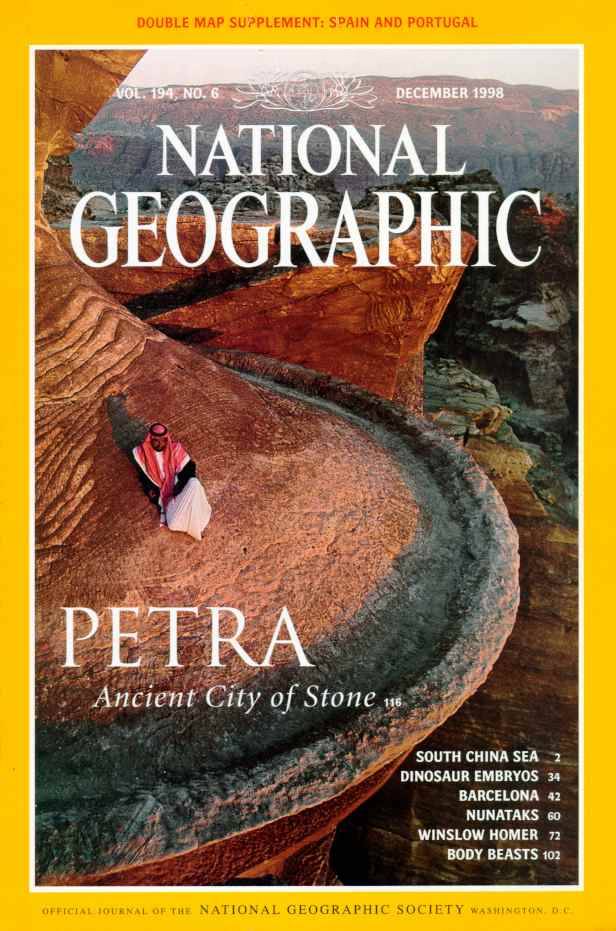 ناشونال جيوغرافيك تمتلك عدة مقالات عن البتراء رجوعاً إلى 1907
كانون أول 1998
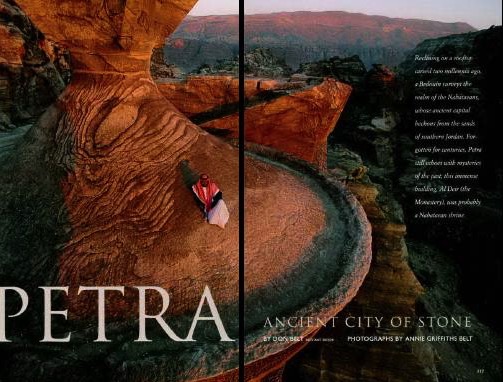 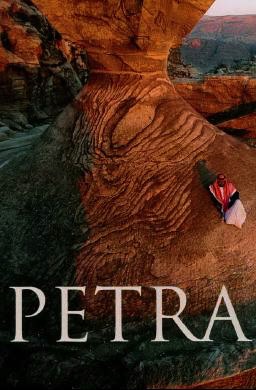 Petra Article Front Page
البتراء
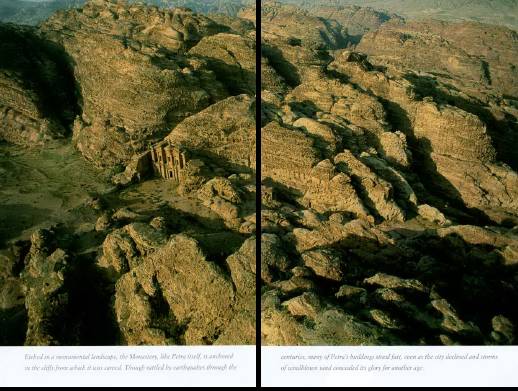 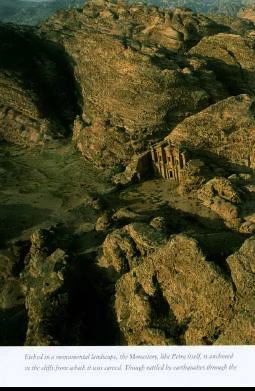 تخيل أنك تعيش في هذه الأرض
598ت
السيق(تلفظ السيق)
المدخل 
الوحيد
للبتراء
قناة مائية
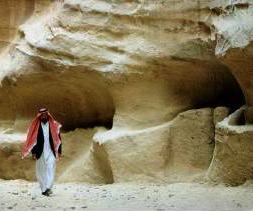 تم دفن قنوات المياه لقرون
598ب
البتراء
مخرج السيق
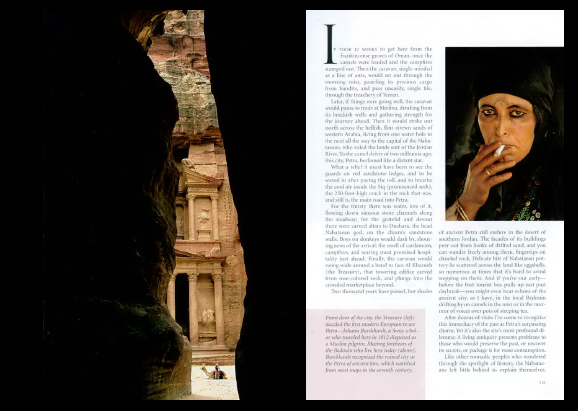 Dark Siq Exit
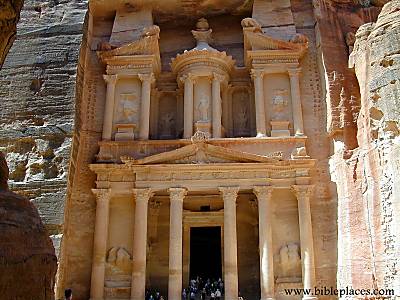 598ب
الخزنة
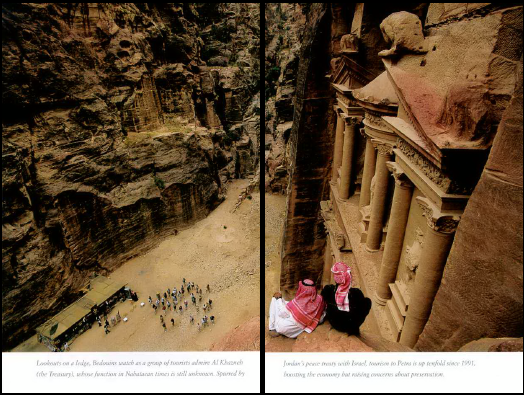 الخزنة من أعلى
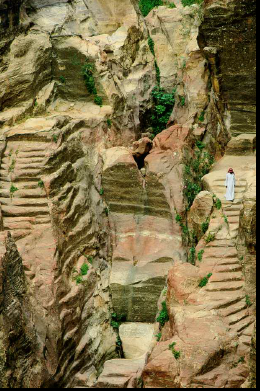 قام المهندسون النبطيون ببراعة بجمع 6 بوصات من الأمطار السنوية.
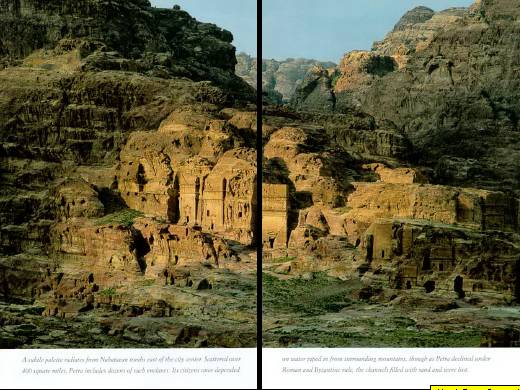 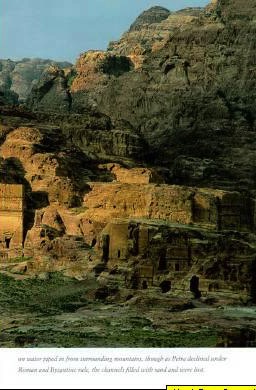 القبور النبطية شرق مركز المدينة
فسيفساء الكنيسة البيزنطية(القرن الخامس)
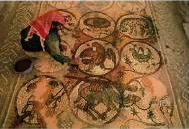 598ت
تكبر قلبك قد خدعك أيها الساكن في محاجئ الصخر رفعة مقعده القائل في قلبه من يحدرني إلى الأرض (عوبديا 3)
598ت
الأعمدة المتصورة
598ت
الأعمدة المتصورة
النيمفاليون
النيمفاليون
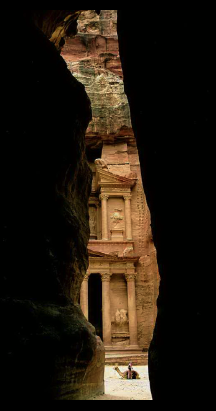 من عاش في البتراء؟
الحوريون (تك 14: 6):ما قبل 1850 ق.م (بلد جبل سعير)
الأدوميون (عا 1: 12) 1850-552 ق.م (سيلا بالعبرية صخرة)
الأنباط (غير مذكورين في الكتاب المقدس)552 ق.م – 106م (بترا باليونانية صخرة)
الرومان (ما بعد العهد الجديد)ما بعد 106 م (هادريانا)
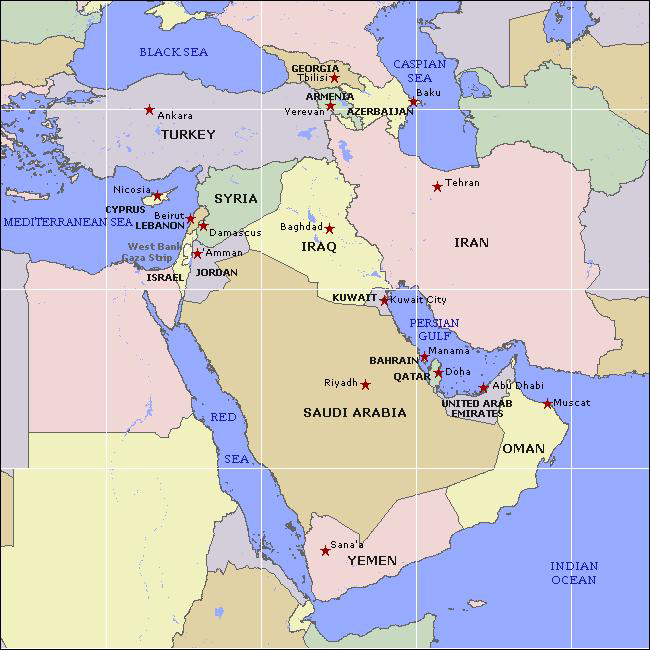 التجارة من مصر إلى بلاد ما بين النهرين
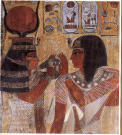 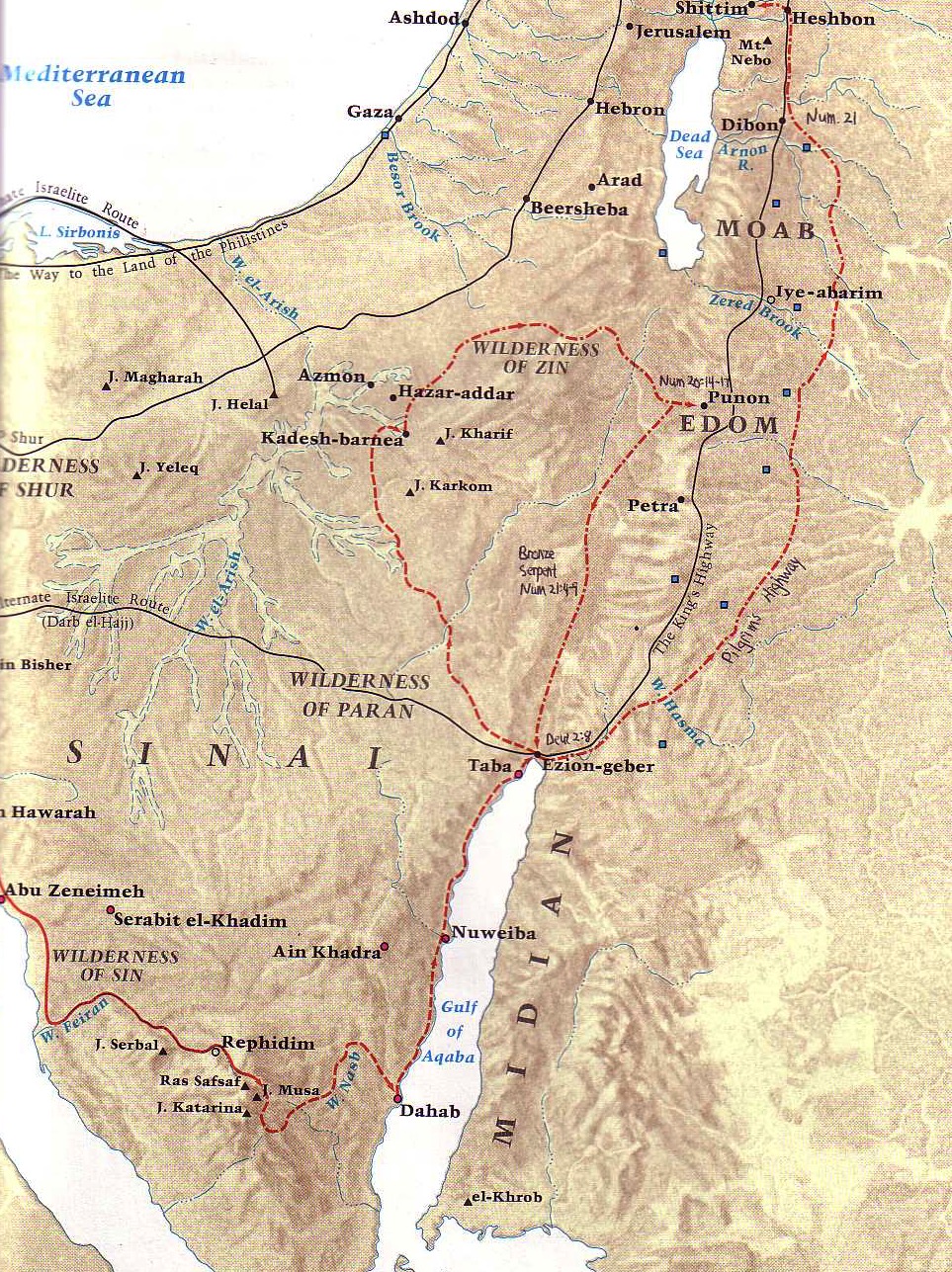 البتراء
54
طريق الملوك
باري بيتزلأطلس مودي لأراضي الكتاب المقدس، 87
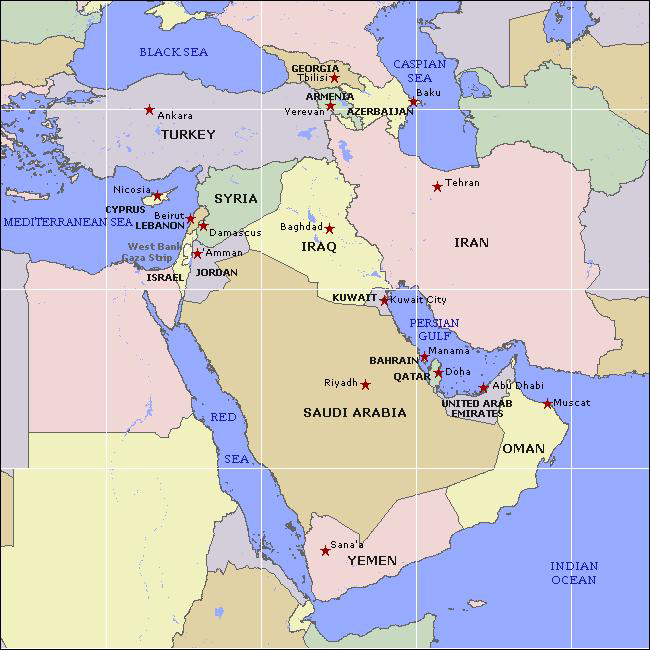 تجارة التوابل
البتراء
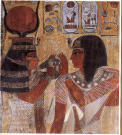 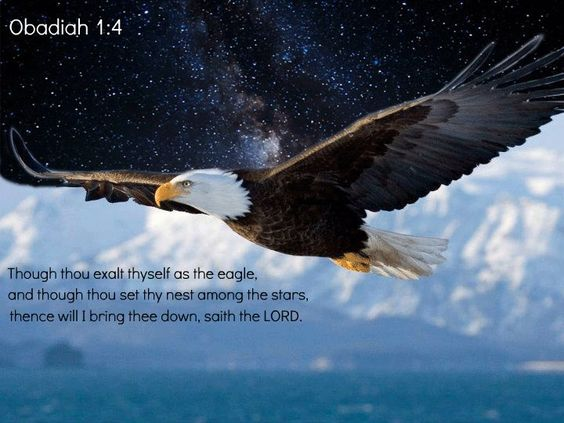 عوبديا 4
إن كنت ترتفع كالنسر وإن كان عشك موضوعاً بين النجوم فمن هناك أحدرك يقول الرب
إن كنت ترتفع كالنسر وإن كان عشك موضوعاً بين النجوم فمن هناك أحدرك يقول الرب(عوبديا 4)
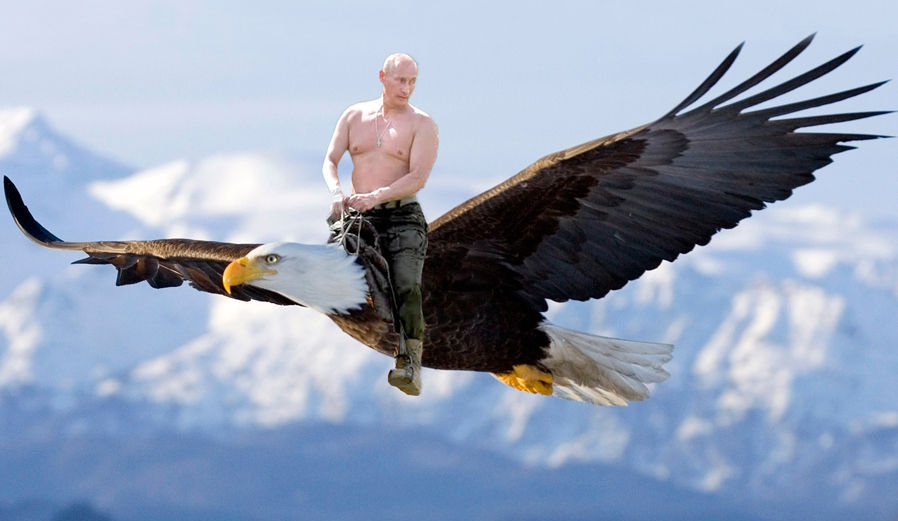 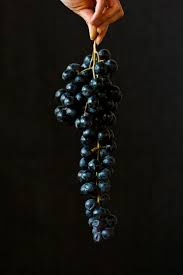 إن أتاك سارقون أو لصوص ليل كيف هلكت أفلا يسرقون حاجتهم إن أتاك قاطفون أفلا يبقون خصاصة(عوبديا 5)
كيف يتجاوب الله مع
التواضع
؟؟؟؟
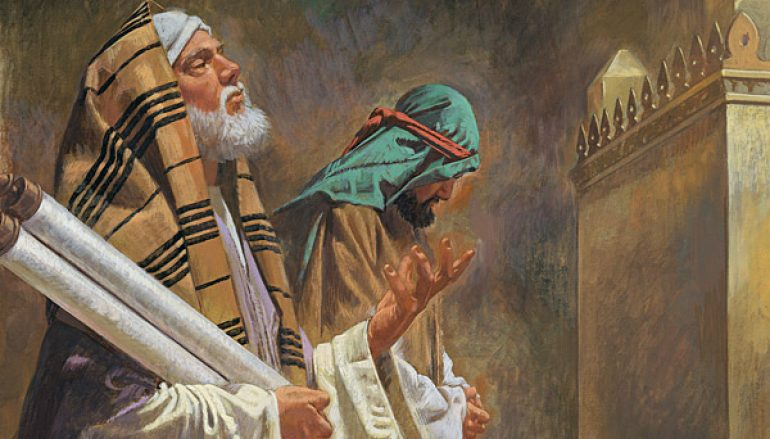 يضع الله المتكبرين
لكنه يرفع المتضعين
— الفكرة الرئيسية في عوبديا —
594
دعوة للتواضع
يدين الله المتكبرين الذين يحاولون تدمير شعبه
كما فعلت يفعل بك (15)
مصير أدوم الحاسم والنهائي هو مصير كل الأشرار – الموت
مكافأة شعب الله الحاسمة والنهائية هي الحياة الممتلئة
فإن لرب الجنود يوماً على كل متعظم وعالٍ وعلى كل مرتفع فيوضع
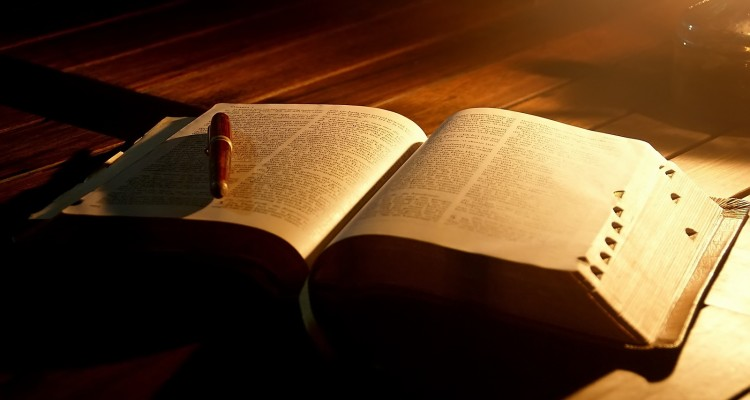 أشعياء ٢ : ١٢
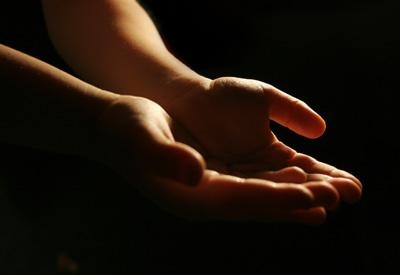 ومن يضع نفسه يرتفع
فمن يرفع نفسه يتضع
متى 23: 12
ولكنه يعطي نعمة أعظم لذلك يقول
يقاوم الله المستكبرين
وأما المتواضعون فيعطيهم نعمة
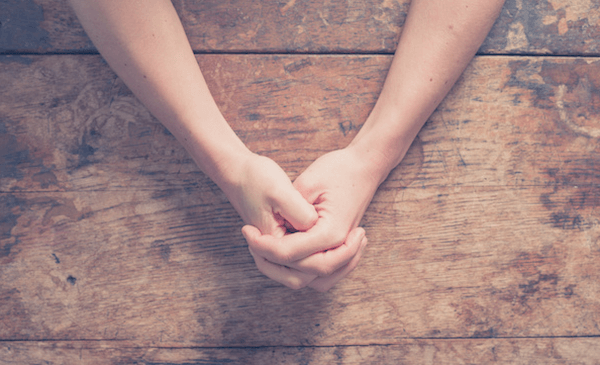 يعقوب 4: 6
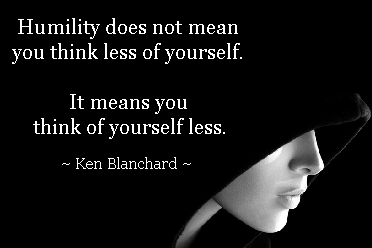 التواضع لا يعني أنك تنظر 
إلى نفسك بأنك أقل  

لكن أن تنظر أقل إلى نفسك
— كين بلانكارد —
في أي مجال من مجالات حياتك تحتاج إلى كبح الكبرياء؟
احصلْ على هذا العرض التقديميِّ مجَّانًا!
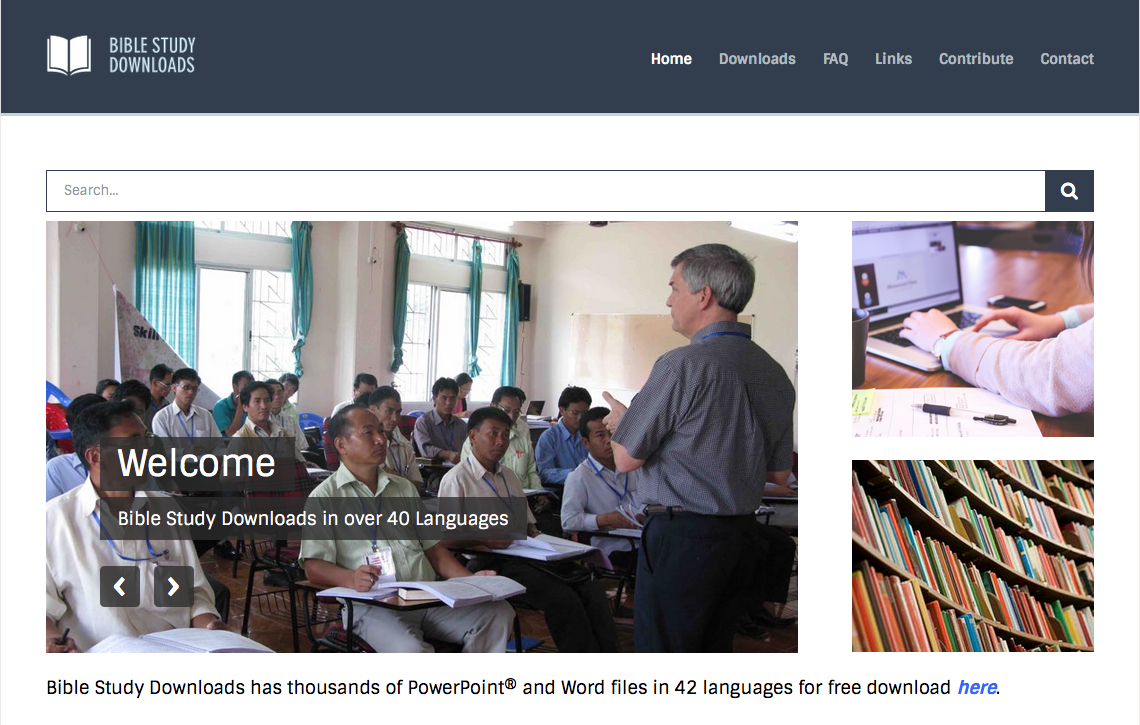 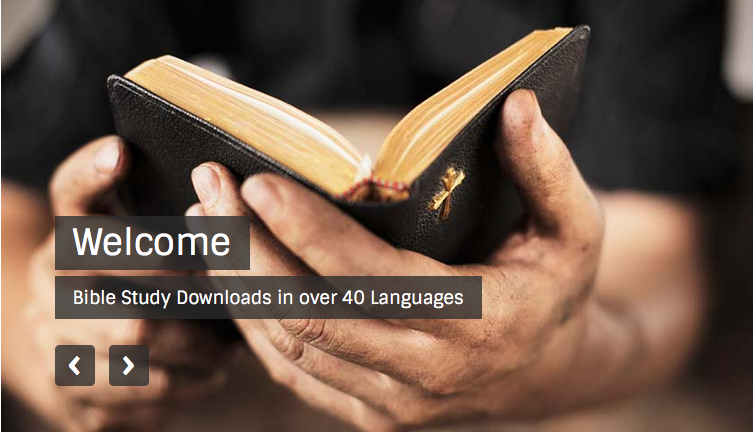 الرابط للعرض التقديميِّ "خلفيَّات العهد القديم" متاحٌ على الموقع الإلكترونيّ: BibleStudyDownloads.org
[Speaker Notes: خلفيَّات (حرفيًّا: ورق الجدران) العهد القديم.
OB is OT Backgrounds (ob) Arabic (Literally OT Wallpapers!)
_____________
Common-26]